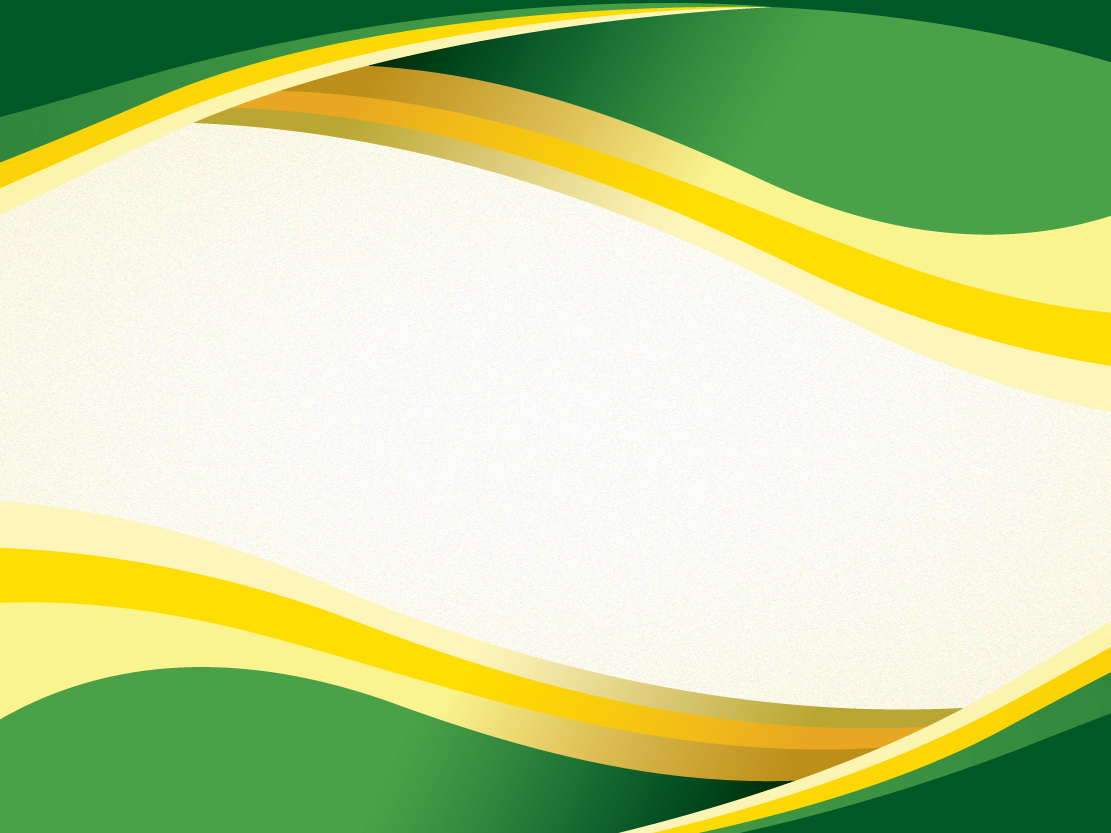 Audiência Pública – Câmara dos Deputados

A Gestão do Sistema Integrado de Comércio Exterior de Serviços, Intangíveis e Outras Operações que Produzam Variações no Patrimônio - SISCOSERV
Brasília, 10 de setembro de 2013
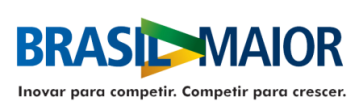 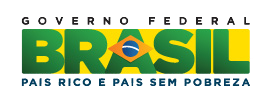 EVOLUÇÃO DO DÉFICIT NA CONTA DE SERVIÇOS EM 6 ANOS – 326%
Fonte: Banco Central do Brasil. Elaboração: DECOS/SCS/MDIC
SALDO DETALHADO POR BENS E SERVIÇOS - 2012
Fonte: Organização Mundial do Comércio /Elaboração: DECOS/ SCS
Objetivos do Siscoserv
Proposição, acompanhamento e aferição das políticas públicas para o setor de serviços.
Gestão dos mecanismos de apoio ao comércio exterior de serviços e intangíveis (renúncia tributária, crédito e financiamento, etc.).
Geração de estatísticas desagregadas e atualizadas.
Apoio às negociações internacionais em serviços.
Orientação de estratégias empresariais de comércio exterior de serviços e intangíveis.
Histórico do Siscoserv
Plano Plurianual 2008-2011
Portaria Conjunta MDIC/MF/BACEN no 170/2008: Institui a Comissão com a finalidade de formular propostas que visem ao desenvolvimento e à implantação do Siscoserv. Presidência da Comissão: SCS/MDIC
Portaria da Comissão nº 01/2008: Institui os Subgrupos de Trabalho da Comissão (SGT)
SGT 1 – Legislação (Coordenado pela RFB/MF)
SGT 2 – Desenvolvimento do Sistema (Coordenado pela SCS/MDIC)
SGT 3 – Nomenclatura (Coordenado pela RFB/MF)
Acordo de Cooperação Técnica nº 36/2008 (RFB/SCS): Define as responsabilidades no desenvolvimento, na implantação, na produção, na manutenção do Siscoserv.
Plano Plurianual 2012-2015
Estratégia para implantação do Siscoserv
1) Sistema em ambiente de treinamento de 01 de outubro de 2009 a 31 de maio de 2010.
Estratégia para implantação do Siscoserv
2) Registros feitos posteriormente ao início da prestação do serviço.

2012 e 2013 – Até 210 dias “a posteriori”
2014 – Até 120 dias “a posteriori”
2015 em diante – Até 60 dias “a posteriori”
Estratégia para implantação do Siscoserv
3) Implantação gradual do Siscoserv – 1 ano e 5 meses.
Primeiros 3 capítulos da NBS – 01 de agosto de 2012
Últimos 6 capítulos da NBS – 01 de outubro de 2013
Módulo Presença Comercial no Exterior – 01 de janeiro de 2014
Estratégia para implantação do Siscoserv
4) Mais de 200 seminários e reuniões realizados com as instituições usuárias em todo o país.
Estratégia para implantação do Siscoserv
5) Disponibilização de Manuais que orientam o preenchimento do registro com força normativa.

Portaria Conjunta Nº 1.284, de 09 de setembro de 2013 – Aprova a 6ª edição dos Manuais Informatizados
Estratégia para implantação do Siscoserv
6) Existência de canais de consulta para esclarecimento de dúvidas aos usuários.

MDIC – siscoserv@mdic.gov.br
RFB – Formalização de consultas junto às delegacias da RFB
Solicitação de reuniões junto à Comissão do Siscoserv (SCS/RFB)
BASE LEGAL DO SISCOSERV
BASE LEGAL DO SISCOSERV
Lei no 12.546/2011
Art. 27.  O Ministério da Fazenda e o Ministério do Desenvolvimento, Indústria e Comércio Exterior emitirão as normas complementares para o cumprimento do disposto nos arts. 24 a 26 desta Lei.
Informações fornecidas no Siscoserv
Dados das partes envolvidas (vendedor e adquirente)
Dados do negócio
	NBS, valor, moeda negociada, período da prestação, 	modo de prestação, mecanismos públicos de apoio.
Faturamento / Pagamento
Mecanismos de Apoio ao Comércio Exterior de Serviços,Intangíveis e às demais Operações
Mecanismos de Apoio ao Comércio Exterior de Serviços,Intangíveis e às demais Operações
Mecanismos de Apoio ao Comércio Exterior de Serviços,Intangíveis e às demais Operações (continuação)
Mecanismos de Apoio ao Comércio Exterior de Serviços,Intangíveis e às demais Operações (continuação)
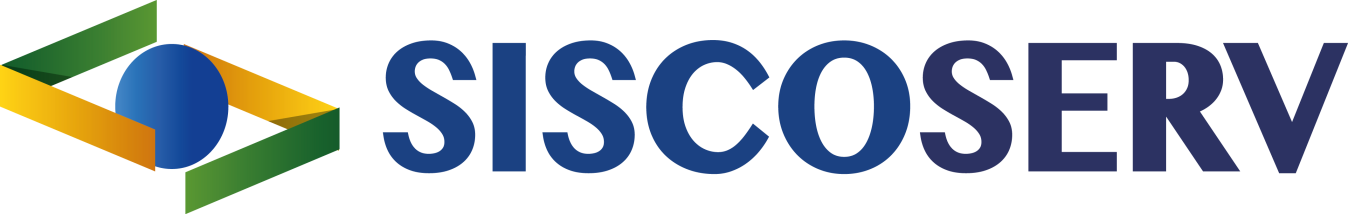 Quantidade de usuários
Fonte: SISCOSERV
Siscomex X Siscoserv
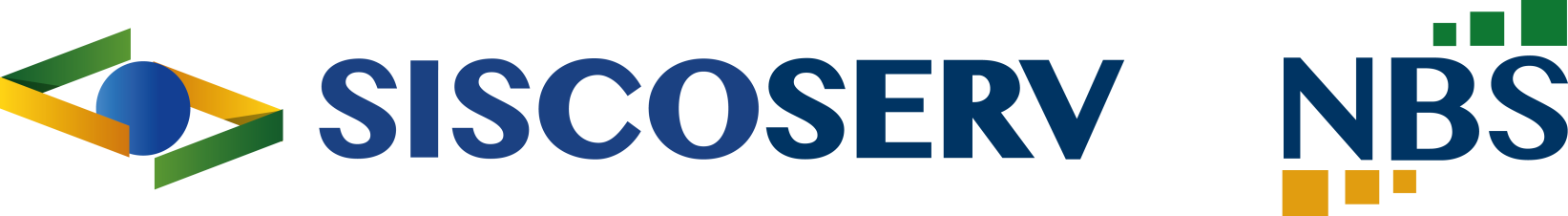 MUITO OBRIGADO!
Maurício do Val
Diretor do Departamento de Políticas de Comércio e ServiçosSecretaria de Comércio e ServiçosMinistério do Desenvolvimento, Indústria e Comércio Exterior